A Case of Protein-Losing Enteropathy
MEDICAL GRANDROUNDS
Presented by: Genevieve L. Collado, MD
Moderator: Paolo P. Lorenzo, MD
[Speaker Notes: Good Morning Doctors, I’m Dr. Genevieve Collado, and together with Dr. Lorenzo, I will be presenting this morning’s medical grandrounds]
Objectives:
To discuss the diagnostic approach to hypoalbuminemia with anasarca.

To present an unusual case of hypoalbuminemia secondary to Protein-Losing Enteropathy in Systemic Lupus Erythematosus.
[Speaker Notes: The objectives for today’s grandrounds are the following:]
General Data
M.S.
62 y.o., Female
Married
Diagnosed with Invasive Ductal CA (2002)

Chief Complaint: 
			Increased Abdominal Girth
[Speaker Notes: Our patient is….]
History of Present Illness
3 months prior
(January)
Self-medicated with Orlistat (Alli) 	
 1 week later: facial swelling
			 	    bipedal edema
 Consult:
  Chest CT, Bone Scan, 2D echo: Normal
 Diagnosis: Hypersensitivity Reaction
 Orlistat discontinued
 Facial swelling persisted
[Speaker Notes: History of present illness started 3 months prior to admission, when the patient self-medicated with Orlistat (Alli), an over-the-counter weight loss medication
A week later, she noted facial swelling and grade 1 bipedal edema
She subsequently consulted with her Cardiologist and Oncologist who worked-up the patient with a Chest CT, bone scan and 2d echo which all revealed normal results.
The impression given was a Hypersensitivity reaction secondary to Orlistat. The drug was discontinued however the patient still noted the persistence of the facial swelling.]
History of Present Illness
2 months prior
(February)
Upper Respiratory Tract Infection
 Worsening facial edema	
 Consult: Aldazide
 Discontinued: generalized weakness
[Speaker Notes: 2 months prior to admission, the patient developed an upper respiratory tract infection. At the same time, she noted worsening of the facial edema. She consulted once again with her Cardiologist who prescribed Aldazide (Spironolactone + Butizide)]
History of Present Illness
Hospitalized (MMC) due to generalized weakness, increase in abdominal girth, appetite loss:
   GASTROENTEROLOGY
To Consider Malabsorption
   Abdominal UTZ: mild ascites,   	normal sized fatty liver

   PFA: no localizing signs

   Labs: hypoalbuminemia (2.3g/dl), 	hypercholesterolemia, +1 	proteinuria, hematuria
2 months prior
(February)
[Speaker Notes: A few days after the URTI, she developed symptoms of:
 Increase in abdominal girth, Body weakness, Easy fatigability, Shortness of breath on exertion, Appetite loss, early satiety
She was hospitalized in MMC for a week. GI service considered a Malabsorptive problem at this point. An abdominal UTZ showed mild ascites, normal sized fatty liver, no localizing signs on PFA. Blood chemistry showed:]
History of Present Illness
Referrals:
 NEPHROLOGY: 
Nephrotic syndrome vs Lupus Nephritis
 24 urine protein: normal
 Abdominal CT scan of kidneys:   
          unremarkable

 PULMONOLOGY:
To Consider Pulmonary Embolism
 	Chest Xray: pleural effusion
    ProBNP, D-dimer: unremarkable
	Arterial/Venous Duplex scan: normal
[Speaker Notes: She was given Domperidone, Esomeprazole, Spironolactone, Human Albumin, Furosemide, Rosuvastatin and Clexane]
History of Present Illness
Decrease in ascites 
  Discharged after 7 days

  Outpatient follow-up: ANA (+)
[Speaker Notes: A few days later, there was note of decrease in ascites. The patient opted to go home and was discharged after 7 days.

On outpatient follow-up, an ANA determination was requested revealing a positive result. Hence…]
History of Present Illness
1 month prior
(March)
RHEUMATOLOGY consult
 (+) ANA 1:320 dilution, 	Speckled pattern
 Rx: steroids started but  discontinued

 Blurring of vision
 Ophthalmology consult: Retinal 	edema
[Speaker Notes: 1 month prior she was referred to a Rheumatologist due to a positive ANA with a significant dilution of 1 is to 320 with speckled pattern.
Steroids were started but discontinued
At the same time, she developed blurring of vision. Consult was sought with an Ophtalmologist who assessed the patient as having Retinal Edema]
History Of Present Illness
1 day prior to Admission
On Follow up:
 Repeat Albumin low: 2.5g/dl
 Worsening of Ascites
 Dyspnea
 Grade 4 bipedal edema

 Advised readmission
Review of Systems
(+) arthalgia
(+) easy bruisibility
No constipation
No diarrhea
No dysuria/frequency
No urgency/hematuria
No photosensitivity
No Raynaud’s phenomenon
No mouth sores
No skin rashes
No hair loss
No joint swelling
(+) gr. 4 bipedal edema
No fever
No weight loss
 (+) appetite loss	
No cough/cold
No headache
No dizziness
No nausea/vomiting
No chest pain
No palpitations
No orthopnea
No PND
No syncope
Past Medical History
Invasive Ductal CA, left breast (2002)
Post Lumpectomy (2002)
Post 6 cycles of chemotherapy & radiotherapy
Allergy: pineapple, seafood, dustmite, pollen
No Diabetes
No Hypertension
No Asthma
s/p Cesarean section 1974
Obstetric-Gynecologic History
G4P3 (4-0-1-3)
s/p spontaneous abortion 1970
s/p Cesarean section 1974

Menarche: 12 years old
28-30 day intervals
3-5 days duration

Pap smear (2005): normal
No history of OCP use
Last TVUS (2005): normal
Family History
(+) Diabetes
(+) Heart Disease
(+) Stroke
(+) Cancer: breast, gastric
No history of Autoimmune disease
Personal/Social History
Non-smoker
Occasional Alcoholic Beverage Drinker
No history of Illicit Drug Use
No recent travel history
Physical Examination
BP 130/90    	CR 74bpm, regular		
RR 20cpm		Temp: 36.7C	
Ht: 5’2”		Wt: 66.4kg	  BMI: 27 kg/m2
Pain scale: 0/10

Appearance: conscious, coherent, not in cardiorespiratory distress, ambulatory, oriented to 3 spheres
Skin: moist skin, no rash over face or body
Head: (+) facial edema, (+) periorbital edema, (+) conjuctival edema, pink palpebral conjuctivae, anicteric sclera
Physical Examination
Ears/Throat: No nasoaural discharge, no cervical lymphadenopathy 
Neck: supple neck, no palpable neck masses, thyroid not enlarged, no carotid bruit, neck veins not distended, JVP 9 cm H20
Chest: symmetrical chest expansion, decreased breath sounds over both lower lung fields, no retractions, no wheezes, no rhonchi
Heart: quiet precordium, apex beat 5th LICS, MCL, regular rate and rhythm, no murmurs, (-) S3, (-) S4, heart sounds not muffled
Physical Examination
Abdomen: globular, (+) ascites, abdominal girth 120cm, (+) shifting dullness, (+) flank edema, no caput medusae, no abdominal striae, normoactive bowel sounds, soft, nontender, no organomegaly 
Extremities: (+) grade 4 bipedal edema, no cyanosis, full and equal pulses, no nail changes, no tender or swollen joints
Neurologic exam: essentially normal
Salient Features
Facial, conjunctival, 	periorbital edema
    decreased breath   
    sounds, bilateral
 Ascites, abdominal girth  
   120cm, shifting dullness, 
   flank edema
(+) grade 4 bipedal 
   edema  
 (+) ANA 1:320 dilution, 	Speckled pattern
 Albumin low: 2.3- 2.5g/dl
62/F
Known Breast CA
(-) HPN, DM, Asthma
Recurrent facial swelling, bipedal edema
Exertional dyspnea, body weakness, easy fatigability, appetite loss
Intial Clinical Impression
Ascites probably secondary to Hypoalbuminemia
Hypoalbuminemia, etiology to be determined
Invasive Ductal Carcinoma
s/p lumpectomy (2002)
s/p 6 cycles of chemotherapy & radiotherapy
Problem #1: HYPOALBUMINEMIA
Ascites, anasarca: To consider Malabsorption
Albumin 2.0 g/dl (normal 3.5-5.2 g/dL)
Previous admission- Albumin: 2.3g/dl
Refractory to Human albumin
Repeat Albumin (outpatient): 2.5g/dl

EGD and colonoscopy: boggy, edematous stomach with easily detachable villi
Diagnosis: Duodenitis, Diffuse colitis
[Speaker Notes: The main problem of our patient was persistence of hypoalbuminemia. This table shows the albumin determination throughout the course of her confinement. It was consistently at low levels.
Thus with hypoalbuminemia and ascites, anasarca: the consideration was a Malabsorption syndrome. EGD and colonoscopy was done showing…
The findings were nonspecific inflammation]
ESOPHAGOGASTRODUODENOSCOPY
Colonoscopy
Histopathology of GI specimen
Esophageal mucosa: unremarkable eptihelium
Gastric mucosa: chronic gastritis
Duodenal mucosa: chronic duodenitis
Ascending colon mucosa: chronic colitis
Descending colon mucosa: chronic colitis
Ileal mucosa: chronic ileitis
Problem #1: HYPOALBUMINEMIA
Ultrasound guided pigtail drainage: Ascitic fluid
 Drained 1L of transudative fluid
 Ascitic fluid sent for Immunohistochemistry studies
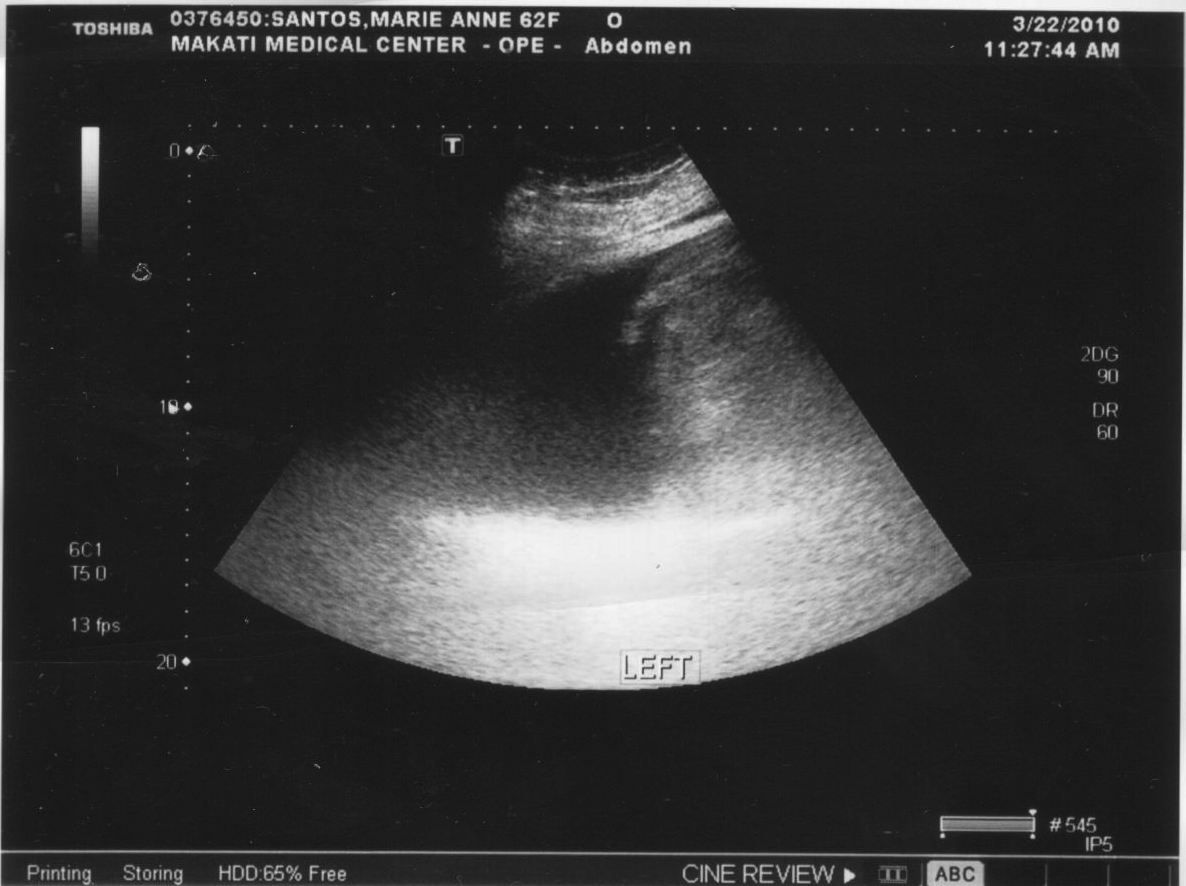 Problem #1: HYPOALBUMINEMIA
NEPHROLOGY follow-up: 
	Nephrotic Syndrome vs Lupus Nephritis
	Hyponatremia secondary to Water Excess and decreased Intravascular volume (3rd spacing of fluids)
	 - unremarkable 24hour urine protein (288mg/24hr)
	 - Abdominal CT scan: moderate bilateral pleural effusion with ascites, anasarca, renal cortical cyst

4th hospital day: worsening of anasarca 
			         2.4kg weight gain
[Speaker Notes: She was referred back to Nephrology service who considered Nephrotic sydrome vs the possibility of Lupus Nephritis
Electrolytes showed hyponatremia which was attributed to Water excess and decreased intravascular volume due to 3rd spacing of fluids
A 24 hour urine protein was unremarkable and abdominal CT scan showed ascites. (RADIO TO PRESENT)

She was given Cefuroxime, Metronidazole, Spironolactone, Furosemide, Rabeprazole, Human Albumin, Heparin
Total parenteral nutrition]
PULMONOLOGY referral: shortness of breath, decreased breath sounds

 Chest Xray: bilateral pleural effusion

 Chest Ultrasound: 	840ml

 Ultrasound-guided pleural pigtail drainage: Transudate
[Speaker Notes: Due to shortness of breath and decreased breath sounds, she was referred back to Pulmonology service. Chest xray showed bilateral pleural effusion and Chest Ultrasound showed collection of fluid amounting to 840ml. 
Thus ultrasound guided pigtail drain of the chest was done, revealing a transudate.]
Problem #1: HYPOALBUMINEMIA
CARDIOLOGY referral
normal 2d echo

Hydrocortisone started
Elevated ESR

ALLERGOLOGY/IMMUNOLOGY referral
To consider C1 Esterase Inhibitor Deficiency 
	(angioedema, GI edema)
Danazol

Work-up for possible causes of albumin loss done: 
		Protein-Losing Enteropathy entertained
[Speaker Notes: On the 4th hospital day, the patient was referred to Cardiology service for  episodes of tachycardia. Constrictive pericarditis was considered however 2decho was normal. 
At this point, an elevated ESR pointed to a possible connective tissue disease process, hydrocortisone was started.
On the 8th hospital day, allergology/immunology referral
Danazol: synthetic steroid derived from ethisterone
Indications: indicated for the prevention of attacks of angioedema of all types (cutaneous, abdominal, laryngeal) in males and females.]
Problem #1: HYPOALBUMINEMIA
14th hospital day: RHEUMATOLOGY
	To consider Autoimmune disease
ANA (+) 1:320 dilution speckled pattern

IV IG infusion
No complications noted
Follow-up Chest xray: clearing of pleural effusion
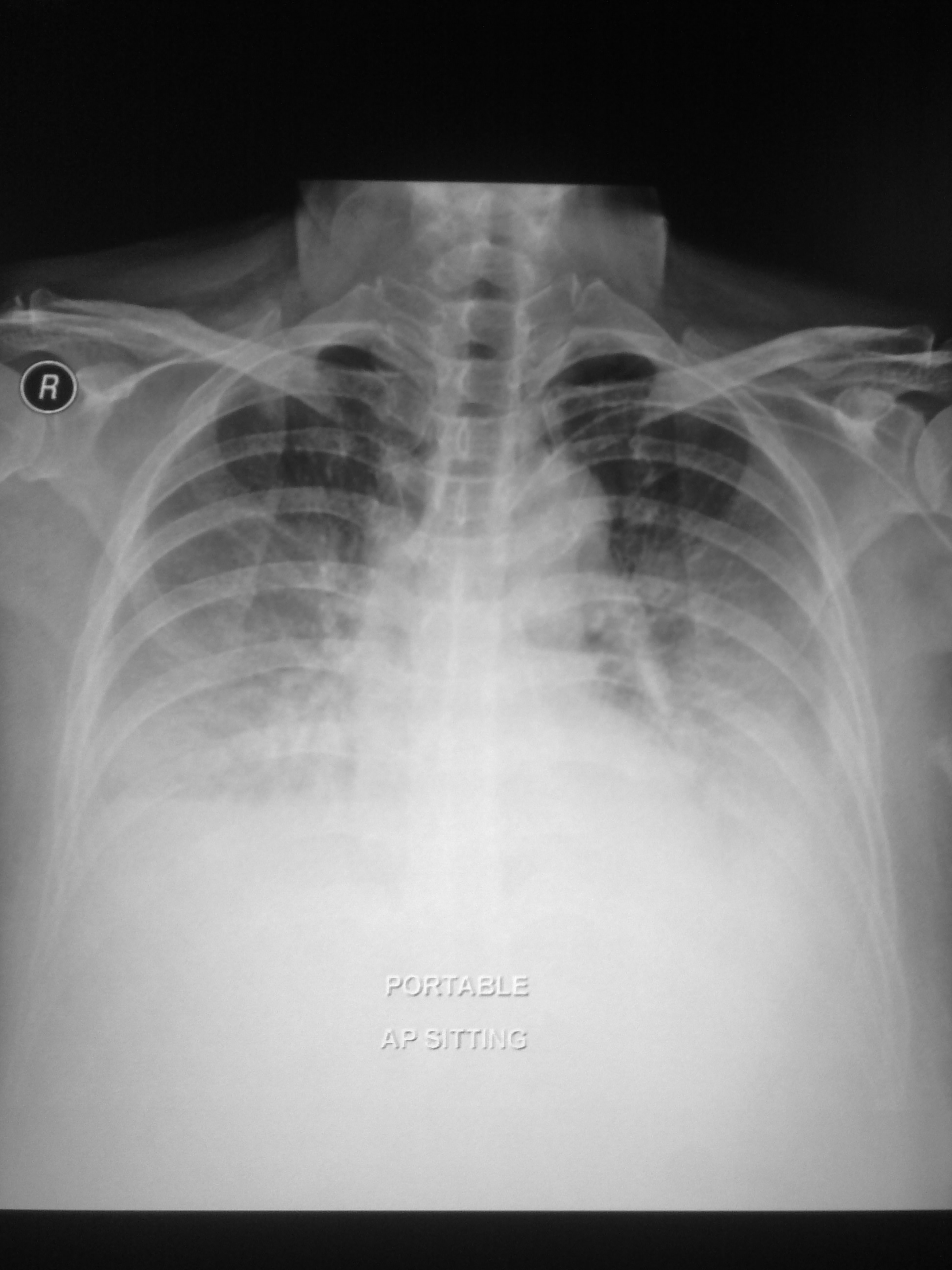 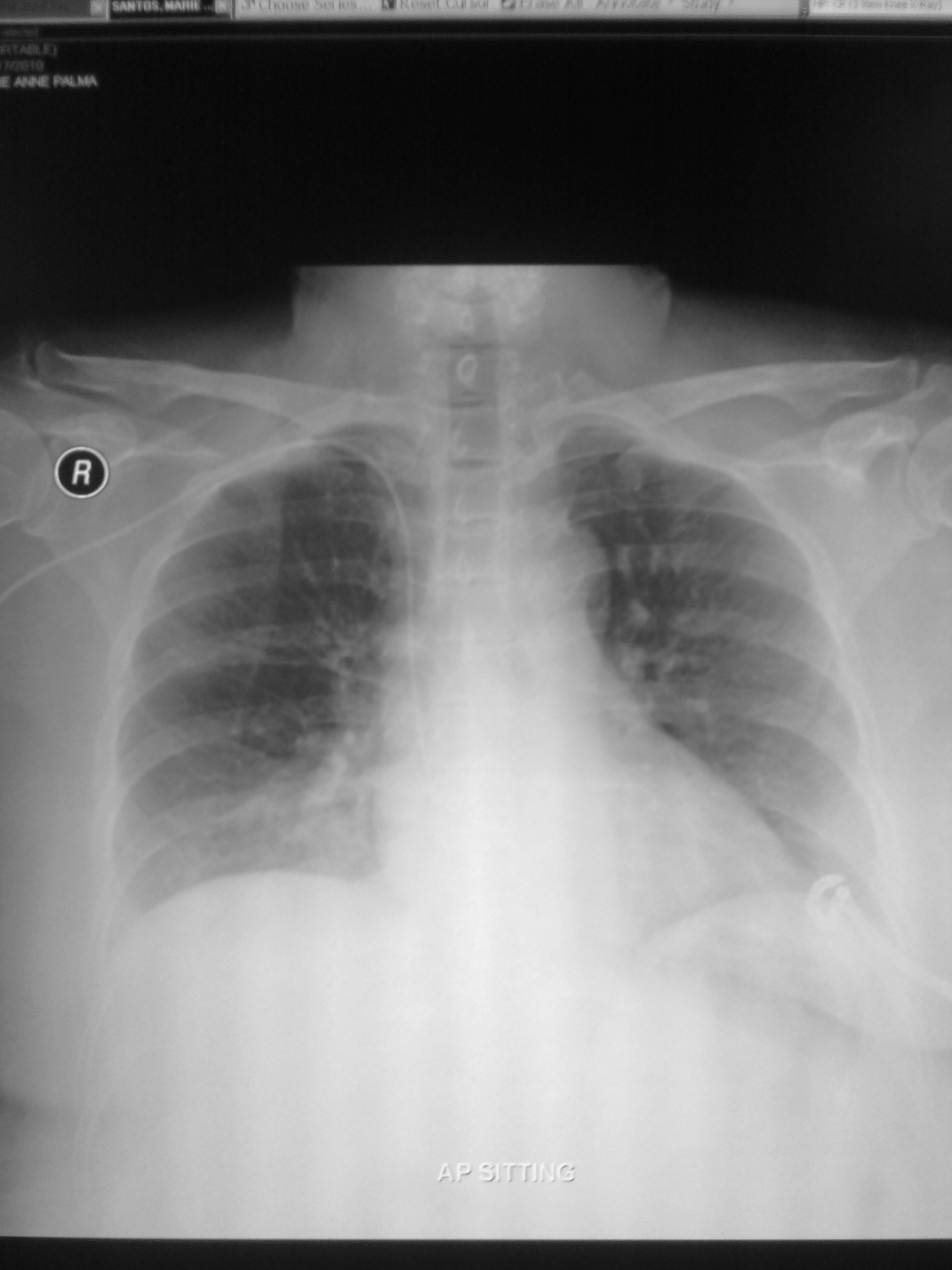 Mar. 9, 2010
Apr. 17, 2010
Problem #1: HYPOALBUMINEMIA
20th hospital day:
Protein-Losing Enteropathy as an initial manifestation of SLE considered
(+) ANA 1:320 speckled pattern
Hypoalbuminemia, Anasarca
All possible etiologies ruled out
50 established case reports
Started on Cyclophosphamide + Azathioprine

30th hospital day: marked decrease in anasarca
Problem #2: Recurrent/New Malignancy
For completion of work-up:
Referral: OB-GYNECOLOGY
Transvaginal Ultrasound: normal

Referral: ONCOLOGY
Elevated CA-125 levels: 763 (normal<30)
Other tumor markers: negative
PET scan recommended: unremarkable
[Speaker Notes: Our 2nd problem was a recurrent or possible new malignant process
For completion of workup, she was referred to OB-Gyne with the consideration of Meig’s sydnrome however TVUS was normal
Likewise, a referral to Oncology was made due to elevated CA-125. A PET scan was recommended to exclude disease recurrence or appearance of a new primary malignancy, such as Ovarian Cancer, which revealed unremarkable findings.]
Course in the Wards
42nd hospital day:
2 weeks after 1st dose Cyclophosphamide
Marked decrease in anasarca and ascites
Discharged improved and stable

Outpatient basis: 
	Subsequent doses of Cyclophosphamide
ASCITES
Serum-Ascites Albumin Gradient (SAAG)
	SAAG = (serum albumin) – (albumin in ascitic fluid)

High Gradient (> 1.1 g/dL): portal hypertension 
	- Increased hydrostatic pressure within blood vessels
	- Causes:
		High protein >2.5g/dL: Cardiac failure
		Low protein < 2.5 g/dL: Liver cirrhosis, 				Budd Chiari syndrome
[Speaker Notes: SAAG: helps determine cause of ascites
High gradient (>1.1): due to portal hypertension 
Due to increased hydrostatic pressure within the blood vessels of the hepatic portal system, which in turn forces water out into the peritoneal cavity but leaves proteins such as albumin within the vasculature
Important causes of high SAAG ascites (> 1.1 g/dL) include:high protein (>2.5): heart failure
low protein (<2.5): cirrhosis of the liver, Budd Chiari syndrome]
ASCITES
Low Gradient (< 1.1 g/dL): not associated with increased portal hypertension 
	- Causes: Nephrotic syndrome, Cancer, Malnutrition, GI loss of protein

The patient:
	Serum albumin – Ascitic fluid albumin
	 1.9 g/dl - 0.9g/dl = 1.0 g/dl  LOW GRADIENT
[Speaker Notes: Low gradient (< 1.1 g/dL) indicates ascites not associated with increased portal pressure, including nephrotic syndrome, tuberculosis, and various types of cancer.]
HYPOALBUMINEMIA
Hypoalbuminemia (SAAG <1.1 g/dL)
Nephrotic syndrome
Protein-losing enteropathy
Severe malnutrition with anasarca

Mechanism:
Decreased Protein Synthesis
Deficient Protein Intake (Malnutrition)
Excessive protein loss

Clinical Manifestations of:
ASCITES
PLEURAL EFFUSION
ANASARCA
Differential Diagnoses:
Renal cause: Nephrotic syndrome
GI cause: Protein-Losing Enteropathy
Severe Malnutrition

Rule out: Cardiac cause
Low gradient SAAG
Normal cardiac work-up
Approach to Hypoalbuminemia and Anasarca
[Speaker Notes: When presented with hypoalbuminemia and anasarca, we can focus on 4 possible areas of pathology]
Approach to Hypoalbuminemia
Approach to Hypoalbuminemia
Approach to Hypoalbuminemia
Approach to Hypoalbuminemia
Approach to Hypoalbuminemia
Approach to Hypoalbuminemia
GI LOSS: Hypoalbuminemia
Excessive loss of serum protein in GI tract: 

PROTEIN-LOSING ENTEROPATHY
Protein-Losing Enteropathy
Hypoalbuminemia and generalized edema

3 mechanisms:
1. Mucosal disease with ulceration
A) Chronic gastric ulcer
B) Gastric carcinoma
C) Lymphoma
D) Inflammatory Bowel Disease
D) Idiopathic Ulcerative Jejunoileitis
[Speaker Notes: 1. Mucosal disease with ulceration with protein loss across disrupted mucosal surface]
Protein-Losing Enteropathy
2. Lymphatic Obstruction
A) Primary intestinal lymphangiectasia
B) Secondary obstruction due to heart disease, infection, neoplasm, retroperitoneal fibrosis, or sarcoidosis

3. Alterations in mucous capillary permeability
A) Menetrier’s Disease
B) Zollinger-Ellison syndrome
C) Acute viral or eosinophilic gastroenteritis
D) Celiac Sprue
E) Allergic protein losing enteropathy
F) Giardiasis or hookworm infection
G) Amyloidosis
H) Immunodefiency
I) SLE
[Speaker Notes: 2. Lymphatic Obstruction causing loss of protein rich chyle]
Our patient: EGD/Colonoscopy
Chronic Duodenitis, Colitis, Ileitis
Biopsy: Chronic inflammation


Rules out Mucosal ulcerated lesions and Lymphatic obstruction causes of Protein-Losing Enteropathy
								         
Alterations in Mucosal Capillary Permeability
Back to our patient…
(+) ANA 1:320 dilution, speckled pattern
Serositis (ascites, pleural effusion)
Negative: anti-dsDNA, anti-Sm, anti-SSA, anti-SSB, anti-RNP

2 of 11 American College of Rheumatology (ACR) criteria fulfilled, however…

IS THIS STILL SYSTEMIC LUPUS ERYTHEMATOSUS?
American College of Rheumatology (ACR) criteria of SLE (4 of 11)
Malar rash
Discoid rash
Photosensitivity
Oral ulcers
Arthritis
Serositis
Renal disorder
Neurologic disorder
Hematologic disorder(anemia, thrombocytopenia)
Immunologic disorder (Anti-dsDNA, anti-Sm)
Antinuclear Antibodies (ANA positive)
[Speaker Notes: ACR classification criteria was established (1982, revised in 1997) mainly for the use in SCIENTIFIC RESEARCH.
Not intended to be used to diagnose individuals
Created for the purpose of identifying patients for CLINICAL STUDIES]
Is the PLE related to SLE?
PLE unusual manifestation of SLE
Generalized edema in patients without severe proteinuria
May be the first manifestation of the disease
Most common cause of hypoalbuminemia in SLE: nephrotic syndrome (Lupus Nephritis)
Diagnosis of exclusion
Total of 50 CASES of PLE in SLE
[Speaker Notes: Protein-losing enteropathy: rare manifestation of SLE, and even more rare as an initial presentation.

Nearly 50 cases are reported in present literature and our patient may be the first reported in the Philippines]
“SLE related Protein Losing Enteropathy”
Retrospective analysis of 15 patients diagnosed with PLE (ages 19-71 years old)

(+) ANA in all patients, anti-dsDNA negative in most

All had marked hypoalbuminemia, normal urine protein

8 of 15 had enteropathy as initial presentation of SLE, with 11/15 having ascites as a manifestation of PLE

All patients ultimately met ACR criteria for the diagnosis of SLE, though one took as long as 30 years

Majority were steroid responsive, with the remainder responding to added immunosuppressants

Overall good prognosis

Conclusion: PLE can be the initial presentation of SLE or develop a very long time after the diagnosis of SLE
Protein-Losing Enteropathy in SLE: analysis of clinical features of 15 patients: Zheng et al J Clin Rheumatol 2007;13: 313–316
Case Report: “A case of systemic lupus erythematosus presenting with protein-losing enteropathy”
24/F: Anasarca, ascites, mild bilateral pleural effusion, eyelid edema, lower extremity edema

Work-up:  thrombocytopenia, hypoalbuminemia, hypercholesterolemia, hypocomplementemia, elevated ESR, normal 24 hour urine protein collection

ANA (speckled pattern) and elevated CA-125 antigen

Radiologic studies: mild pleural effusion, moderate transudative ascites

Diagnosed with 99m Tc-labelled Human Ig scintigram

Endoscopy: gastric, duodenal jejunal biopsies showed chronic inflammation

Renal biopsy: no findings of nephritis

Improved with 3 doses of Cyclophosphamide and low-dose steroids
“A case of systemic lupus erythematosus presenting with protein-losing enteropathy”, Turkcapar et al, Turkish Journal of Gastroenterology, 2006
[Speaker Notes: Case report: “A case of systemic lupus erythematosus presenting with protein-losing enteropathy”, Turkcapar et al, Turkish Journal of Gastroenterology, 2006]
“Protein-Losing Enteropathy with SLE: Response to Cyclophosphamide”
37/F: hypoalbuminemia, generalized edema

Diagnosed with SLE 12 years prior (polyarthritis, malar rash, xerophthalmia, Raynaud’s phenomenon, hair loss)

Positive ANA with 1:640 speckled pattern

Anti-dsDNA, anti-SSb-La, Anti-Sm negative

Liver enzymes, renal function, 24hr proteinuria all normal

Refractory to prednisone and azathioprine

Reached remission with cyclophosphamide
Protein-Losing Enteropathy Associated with Systemic Lupus Erythematosus: Response to Cyclophosphamide. Werner de Castro, Appenzeller, Bertolo. Rheumatology Int (2005) 25: 135-138
“Protein-Losing Enteropathy Exacerbated with the Appearance of Symptoms of SLE”
38/F: facial edema, conjunctival edema
Hypoproteinemia and hypoalbuminemia (1.3 g/dl)
ANA (+) speckled pattern
C3, C4 all within normal limits
Urine, liver, heart tests: normal
Tm-labeled albumin scintigraphy (+)
Reached remission: prednisolone
Protein-Losing Enteropathy Exacerbated with the Appearance of Symptoms of SLE” Yoshima, et. Al, Internal Medicine, May 2002
Similar features of Case reports
PLE is a subgroup of SLE

Characteristics: 
	1. Protein-losing enteropathy
	2. ANA positivity showing speckled pattern
	3. Anti-dsDNA negative
	4. edema and hypoalbuminemia without renal protein loss
How to Diagnose PLE
Rule out other causes (renal function tests, 24 hour urine protein, gastroscopy with biopsy, liver function tests, 2D echocardiogram)

Radioisotopic studies

24hour stool clearance of alpha-antitrypsin
Tc-Human Serum Albumin Scintigraphy
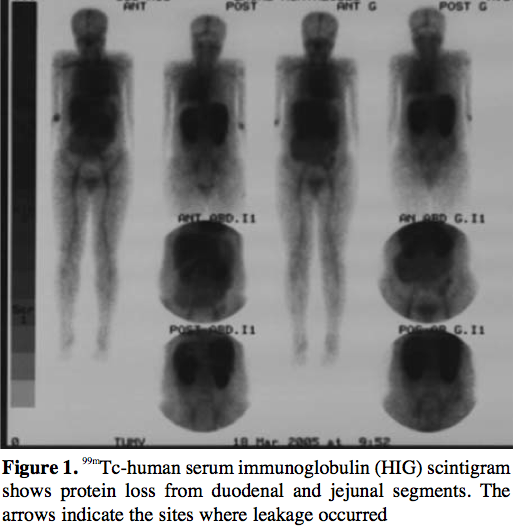 Tc-Human Serum Albumin Scintigraphy
Normal: No leakage
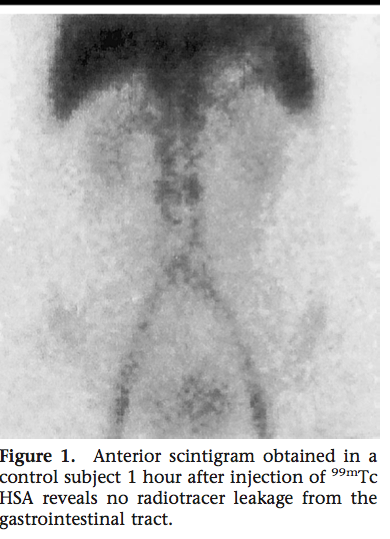 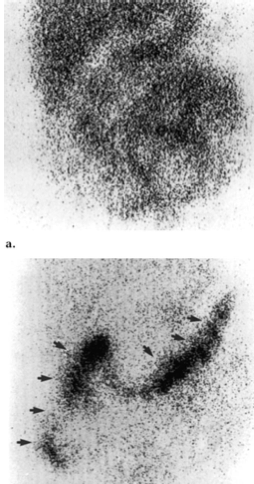 Management of PLE in SLE
Corticosteroids (prednisolone 1mg/kg/day)

Immunosuppresants:
Cyclophosphamide (7-25mg/kg every month x 6mo)
Azathioprine (2-3mg/kg/day)
FINAL DIAGNOSIS
Hypoalbuminemia secondary to Protein Losing Enteropathy
Protein-Losing Enteropathy in Systemic Lupus Erythematosus
s/p 1 dose of Cyclophosphamide
Hyponatremia secondary to Water Excess
Invasive Ductal Carcinoma, left breast 
s/p lumpectomy, 6 cycles chemotherapy and radiotherapy (2002)
CONCLUSION
Protein losing enteropathy (PLE): severe hypoalbuminemia and edematous states without overt urinary protein loss, nutritional deficiencies or problems with hepatic synthesis

3 general diagnostic categories of PLE: ulcerative, lymphatic obstruction, non-ulcerative mucosal disease

Workup: endoscopy with biopsy and evaluation of enteric protein loss (Tc-Human Albumin Scintigraphy)

PLE: Primary consideration in patients with rheumatologic diseases with low albumin of uncertain etiology
On follow-up…
3 doses of Cyclophosphamide
Responding well with improvement of edema
Latest albumin: 3.0 g/dL
THANK YOU
AND 
GOOD DAY!
Special Thanks To:
Dr. Paolo Lorenzo
Dr. Ernesto Olympia
Dr. Noel Rosas
Dr. Ramon Francisco
Dr. Vanessa Navarro
Dr. Mara Mangio
Dr. Odette Wilson
Sir BJ
Pathology Department: Dr. J. Caduhada, Dr. C. Pacho, Dr. J. Billote
Radiology Department
Endoscopy Unit
To all my batchmates (Trish, Myl, Sandra, Gigi)